Hepatic Disorders In Pregnancy
Physiologic Changes in Liver During Pregnancy
Done By :
Etaf  Y.shaban
The liver, normally palpated 2 cm below the right costal margin, may become more difficult to examine because of the expanding uterus within the abdominal cavity.
absolute hepatic blood flow remains largely unaltered and hepatic function remains normal, (lesser portion of the cardiac output reaches the liver, but due to the effects of estrogen and progesterone (VASODILATORS)  blood flow remains normal)
Portal vein pressure is increased in late pregnancy, and venous pressure increases in the esophagus.
hepatic protein production increases, but, serum albumin levels decline in pregnancy due to the increase in maternal plasma volume (dilution effects)
hepatic protein production increases, but, serum albumin levels decline in pregnancy due to the increase in maternal plasma volume (dilution effects

alkaline phosphatase increase secondary to fetal and placental production and persists postpartum, rendering it unhelpful diagnosing cholestasis during the third trimester. (cholelithiasis occurs due to gradual increase in Biliary cholesterol concentrations of gallbladder from the first to the third trimester.)

the incident of cholelithiasis in pregnant women is 12%. 1-3% of pregnant women undergo cholecystectomy
plasma cholesterol levels rise by around 50% in the third trimester and triglycerides may rise to x2 - x3 times normal levels

the most important hepatic changes in pregnancy are the increased production and plasma levels of fibrinogen and the clotting factors VII, VIII, X and XII (hypercoagulable state)
Viral Hepatitis
OVERVIEW
Acute viral hepatitis is the most common cause of jaundice in pregnancy. 
The course of most viral infections is not affected by pregnancy.
It is sometimes possible for the baby to become infected with the virus around the time of birth or during their early childhood years, particularly with hepatitis B and C.
Hepatitis E is more likely to lead to fulminant hepatic failure in pregnancy (20% of women infected in the third trimester die of fulminant hepatitis)
Most women with hepatitis will have a normal pregnancy, but the physical process of pregnancy may cause some problems on a woman’s liver. About 6% of women with hepatitis can develop cholelithiasis during their pregnancy.
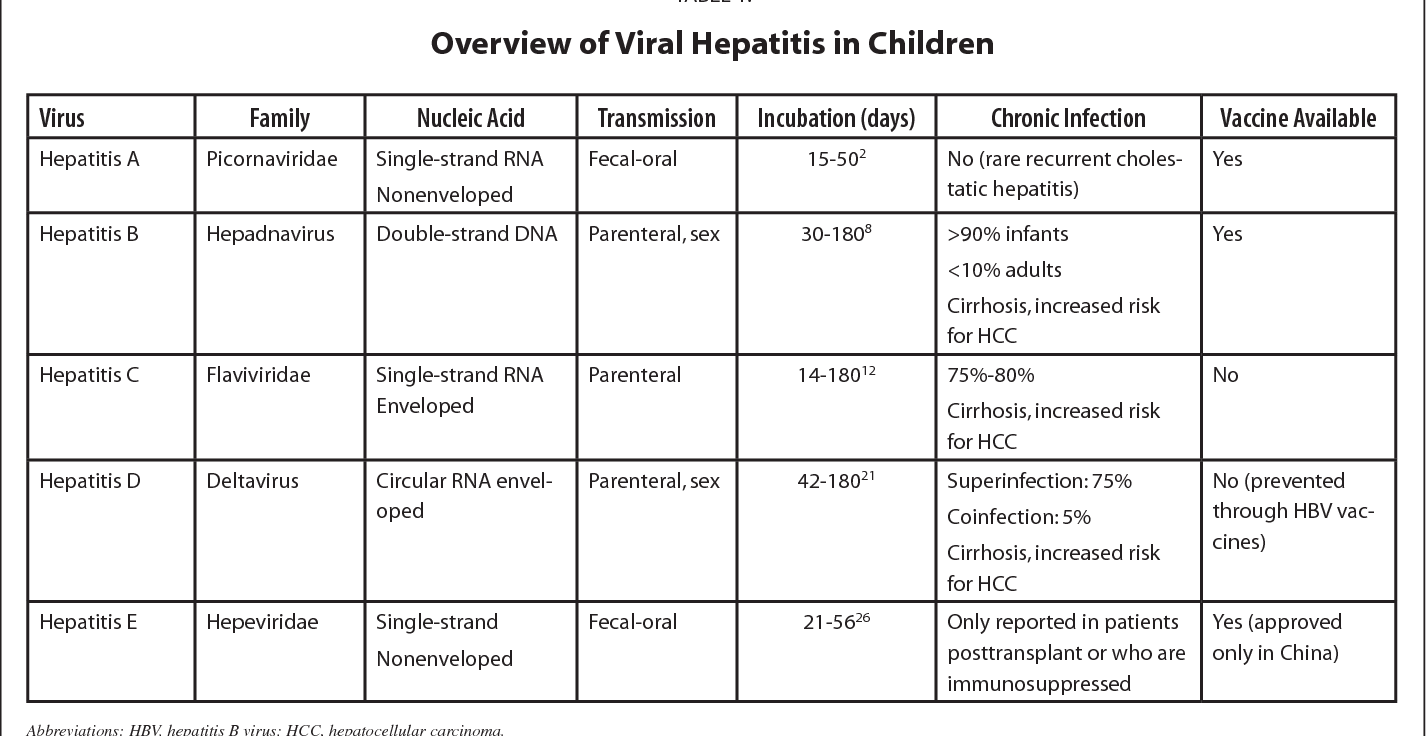 Hepatitis A Virus (HAV)
Hepatitis A Virus
Transmitted through feco-oral route, usually is not excreted in body fluids or urine 
Incubation period lasts from 15 to 50 days, with a short duration of viremia 
Patients at risk: travelers to endemic areas 
It affects 1:1000 of pregnant women in UK
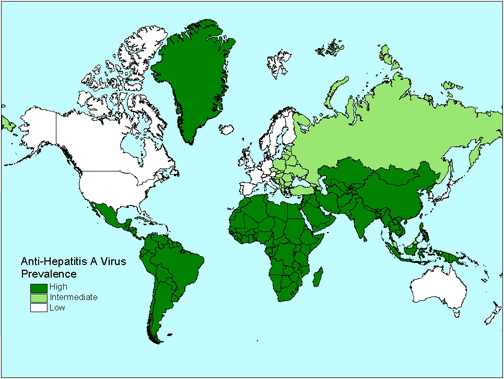 HAV Clinical Manifestations
Effect on Pregnancy
Maternal
Nonspecific symptoms:
Malaise, Fatigue, Anorexia, Nausea, Abdominal pain (RUQ/Epigastric). 

Physical findings:
-jaundice
-upper abdominal tenderness
-hepatomegaly
Intra-utero transmission of hepatitis A virus (HAV) is very rare, but perinatal transmission could occur.
Preterm labour
Placental abruption
premature rupture of membrane
HAV Diagnosis
Demonstration of virus in feces (immunoelectron microscopy)
Detection of Ab (ELISA)
Lab tests:
    -Alanine Aminotransferase (ALT)  
    -Bilirubin 
Virus isolation 
Molecular Diagnosis (PCR od Feces)
Abnormal coagulation profiles 
Hyperammoniemia may suggest 
    a significant liver injury
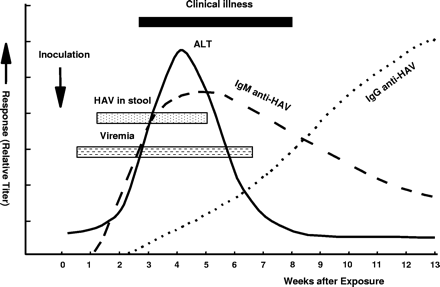 MANAGEMENT
There is no specific treatment for hepatitis A. Recovery from symptoms following infection may be slow and may take several weeks or months. 
Most important is the avoidance of unnecessary medications (Paracetamol and unsafe anti-emetics should not be given)
Hepatitis A virus vaccine is prepared from the inactivated virus and is considered safe during pregnancy, but there should be a clear indication for administering the vaccine during pregnancy. About 70% of individuals develop protective levels of antibodies 2 weeks after the first dose of the vaccine
Partner of the patient should be given the vaccine as well 
Breast feeding is not contraindicated in HAV
Hepatitis E Virus
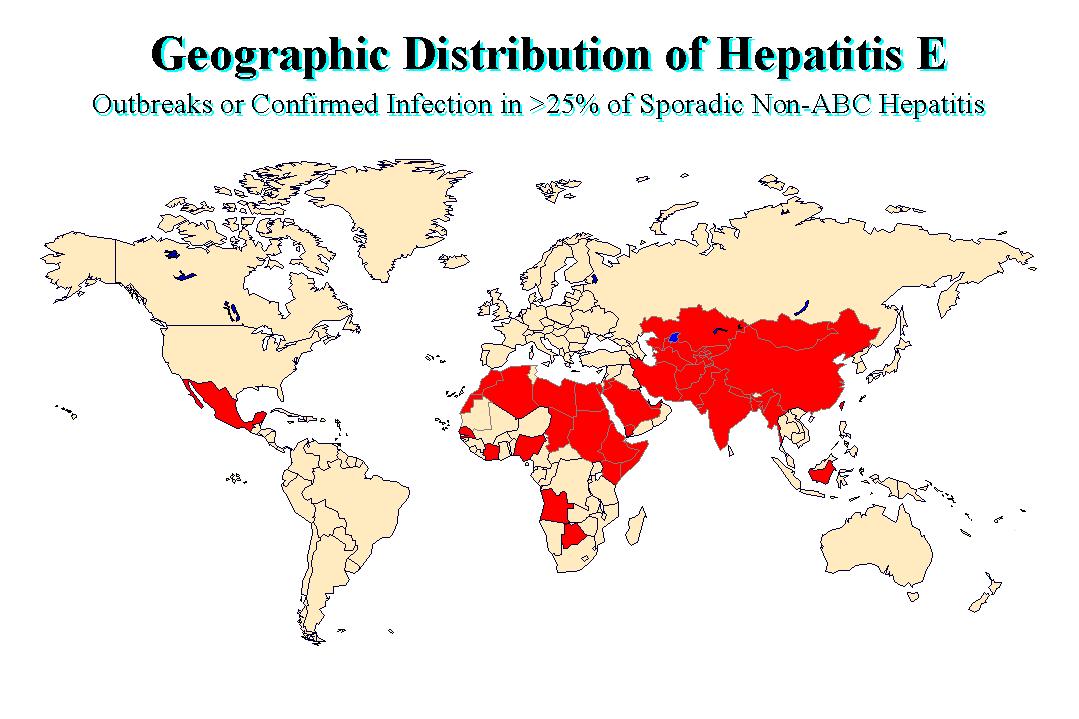 OVERVIEW
The severity of the infection differs depending on the country (more severe in India, less severe in Egypt, Europe and USA
hepatitis E virus (HEV) infection is the most frequent cause of acute viral hepatitis (AVH) in developing countries
Pregnant women are more vulnerable  to HEV than other hepatitis viruses 
researchers were unable to explain the high HEV morbidity in pregnancy
Can develop into a chronic infection 
Has a maternal mortality rate of 30-53% and a fetal of 69%
HEV Clinical Manifestations
Maternal
Effects on pregnancy
A more serious course of disease than other groups with usual non specific abdominal complaints
Transmitted by vertical transmission 

-preterm delivery 
-miscarriage 
-still birth 
-neonatal death
Diagnosis
Taking a full history 
Doing a physical examination 


Investigations 
By detecting anti-HEV Ab 
Western bolt is used as confirmation
Management
Management should be predominantly preventive by good sanitation and vaccination 
Breast feeding is considered unsafe in active symptomatic infection 
Ribavirin should be avoided for both the mother and her sexual partner. If the mother plans on getting pregnant the drug should be stopped 6months in advance 
Treatment is mainly supportive
THANK YOU
Hepatitis B Virus (HBV)
Done By :
Gharam yaseen
Hepatitis B
Infective organism
The hepatitis B virus (HBV) is a DNA virus that is transmitted mainly in blood, but also in other body fluids such as saliva, semen and vaginal fluid. Drug users who share needles are at high risk. In some areas in the world (e.g. China), chronic hepatitis B is prevalent and vertical transmission is very common.
Prevalence
 Two billion people worldwide are infected with HBV. More than 350 million have chronic (lifelong) infections. In the UK, approximately 1 in 1,000 people are thought to have the virus. The prevalence of hepatitis B surface antigen (HBsAg) in pregnant women in the UK has been found to range from 0.5% to 1%. There is wide variation in prevalence among different ethnic groups, and oriental women in particular appear to have a higher prevalence of HBsAg.
Screening
 Serological screening for HBV should be offered to pregnant women so that effective postnatal intervention can be offered to infected women to decrease the risk of mother-to-child transmission. As many as 85% of babies born to mothers who are positive for the hepatitis e antigen (eAg) will become HBsAg carriers and subsequently become chronic carriers, compared with 31% of babies who are born to mothers who are eAg negative. It has been estimated that chronic carriers of HBsAg are 22 times more likely to die from hepatocellular carcinoma or cirrhosis than non-carriers.
Mother-to-child transmission of HBV is approximately 95% preventable through administration of vaccine and Ig to the baby at birth. To prevent motherto-child transmission, all pregnant women who are carriers of HBV need to be identified. Because of the high proportion of cases of mother-to-child transmission that can be prevented through vaccination and immunization, the UK National Screening Committee recommends that all pregnant women be screened for HBV
Clinical features
 Hepatitis B is a virus that infects the liver, but many people with hepatitis B viral infection have no symptoms. The HBV has an incubation period of 6 weeks to 6 months.
The course of acute HBV is unrelated in pregnancy .
In chronic active hepatitis it associated with increased risk of prematurity ,low birth Wight and neonatal death
Management 
Women who screen positive for hepatitis B should be referred to a hepatologist for ongoing monitoring for the long-term consequences of chronic infection, for example hepatocellular carcinoma. To prevent vertical transmission of hepatitis B, a combination of hepatitis B Ig and hepatitis B vaccine may be given. Virology laboratories will usually advise on the appropriate regime. The combined treatment provides better therapy than either alone. The passive Ig provides immediate protection against any virus transmitted to the baby from contact with blood during delivery, and should be given immediately after delivery. The active vaccine provides ongoing protection from subsequent exposure in the household. The active vaccine is given in three doses: at birth, at 1 month and at 6 months of age.
Hepatitis B immunization is given to all babies whose mothers have serological evidence of hepatitis B (HBV). HBV immunization should start within 24 hours of birth.
This confers over 95% protection against chronic hepatitis B infection. Women who present in labour without having had their booking bloods done should have hepatitis serology sent urgently so that the results can prompt immunization within 24 hours of birth, if appropriate. In addition, HBV Ig is given to all mothers with serological evidence of hepatitis B unless the mother has antiHep e antibodies. Thus, the only babies of HBV-positive mothers who do not get HBV Ig are babies whose mothers have serological evidence that they are not infective.
Invasive prenatal procedures should not be carried out without reviewing available blood borne virus screening tests such as human immunodeficiency virus (HIV) and hepatitis. If these are declined or unavailable the woman should be counselled about the potential risk of vertical transmission of infection to the fetus.
Hepatitis C Virus (HCV)
Hepatitis C
Infective organism 
The hepatitis C virus (HCV) is a RNA virus. Acquisition of the virus occurs predominantly through infected blood products and injection of drugs. It can also occur with tattooing and body piercing. Mother-to-child transmission can occur due to contact with infected maternal blood around the time of delivery, and the risk is higher in those coinfected with HIV. Sexual transmission is extremely rare.
Prevalence
In the UK the overall antenatal prevalence has been estimated to be around 1%, with regional variation. The risk of mother-to-child transmission is estimated to lie between 3% and 5% and it is estimated that 70 births each year are infected with HCV as a result of mother-to-child transmission in the UK. The risk of mother-to-child transmission of HCV increases with increasing maternal viral load.
Screening 
Current recommendations are that pregnant women should not be offered routine screening for HCV. This is because there is a lack of evidence-based effective interventions for the treatment of HCV in pregnancy, and a lack of evidence about which interventions reduce vertical transmission of HCV from mother to child.
Screening for hepatitis C may be offered to women considered to be at high risk; this includes current or previous intravenous drug use and hepatitis B and/or human immunodeficiency virus (HIV) infection. The risk of transmitting the virus from mother to child is approximately 5%, but this increases significantly up to 36% if there is coinfection with HIV. Screening is performed by examining for hepatitis C virus immunoglobulin (Ig) G antibodies
Clinical features 
HCV is a major public health concern due to its long-term consequences on health. It is one of the major causes of liver cirrhosis, hepatocellular carcinoma and liver failure. Following initial infection only 20% of women will have hepatic symptoms, 80% being asymptomatic. The majority of pregnant women with hepatitis C will not have reached the phase of having the chronic disease, and may well be unaware that they are infected.
Hepatitis C infection is also associated with several adverse pregnancy outcomes, such as preterm rupture of membranes and GDM, as well as adverse neonatal outcomes, including low birthweight and neonatal unit admission
Management
 Testing for HCV in the UK involves detection of anti-HCV antibodies in serum with subsequent confirmatory testing by PCR for the virus, if a positive result is obtained. Upon confirmation of a positive test, a woman should be offered posttest counselling and referral to a hepatologist for management and treatment of her infection. In non-pregnant adults, interferon and ribavirin can be used to treat hepatitis C infection, but these are contraindicated in pregnancy. There is no strong evidence regarding mode of delivery in women with hepatitis C. Consensus groups therefore do not recommend elective caesarean section for all hepatitis C women, although it is recommended if the woman is also HIV positive.
NEW DEVELOPMENTS
Hepatitis B vaccination programmes are being extended worldwide. In some countries, such as Taiwan, this has already resulted in lower transmission rates and a reduction in childhood hepatocellular carcinoma. Further research is needed into the treatment of hepatitis C in pregnancy with antiviral agents, and into the most appropriate mode of delivery in women with hepatitis C. The development of a hepatitis C vaccination would confer long-term health benefit.
KEY LEARNING POINTS
-Screening for infections in pregnancy is associated with a reduction in the burden of some long-term viral conditions – particularly HIV and hepatitis B.
-Most treatments for infections are suitable for use in pregnancy (with a small number of exceptions) and treatment should not be withheld just because a woman is pregnant.
THANK YOU
Fatty liver in pregnancy
Suppervised by : DR.alaa
Done by :shereen al.shaikh.
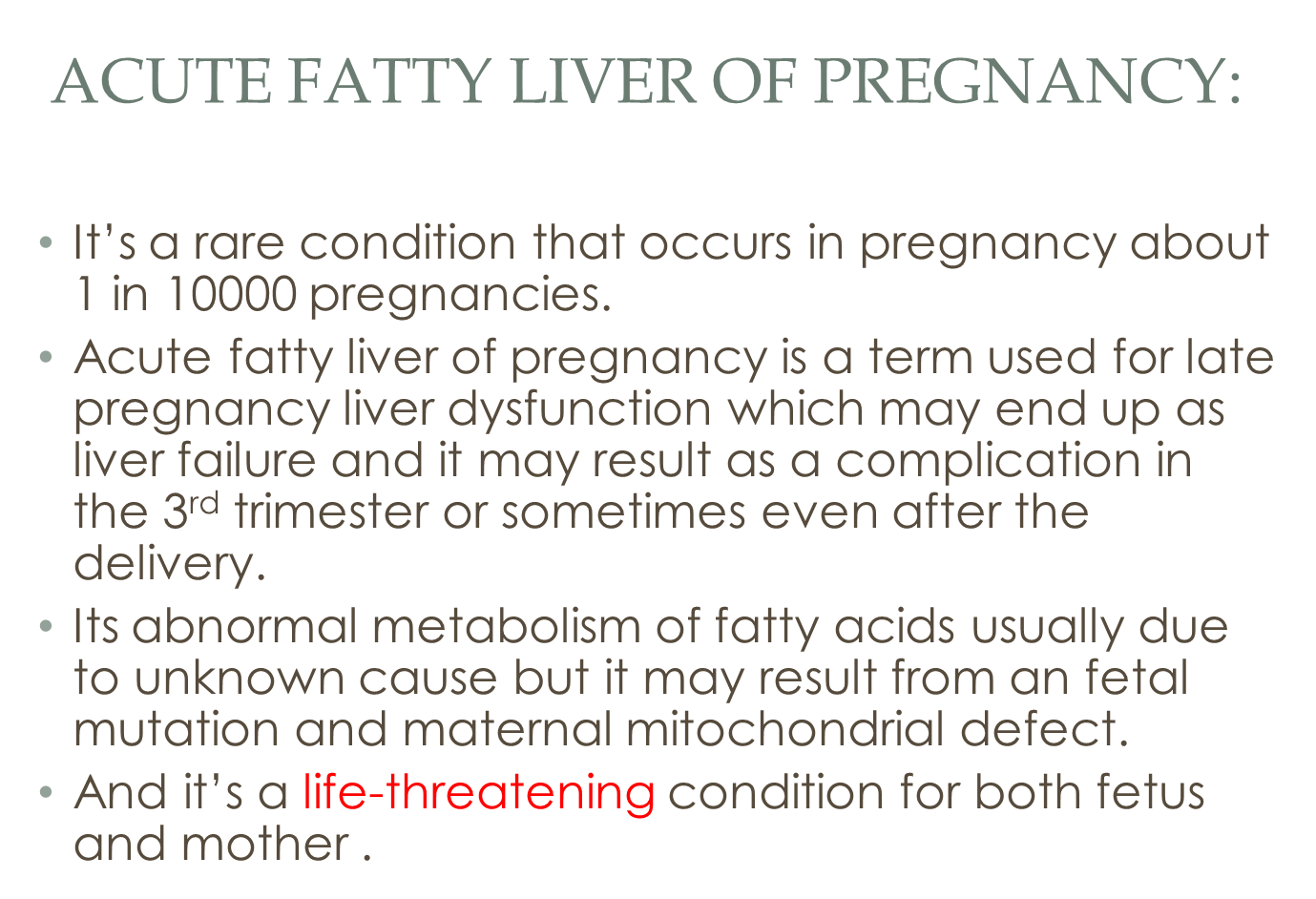 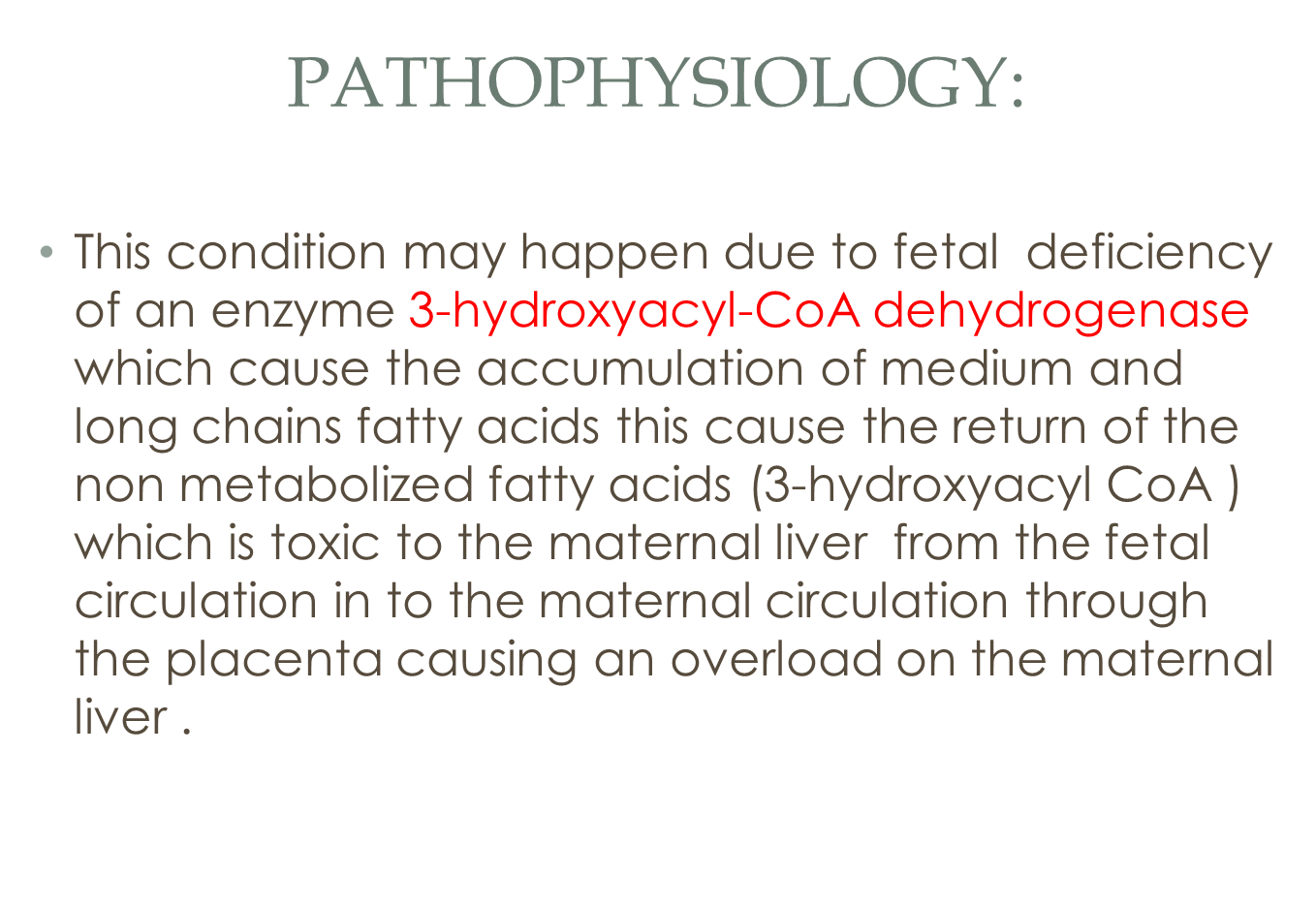 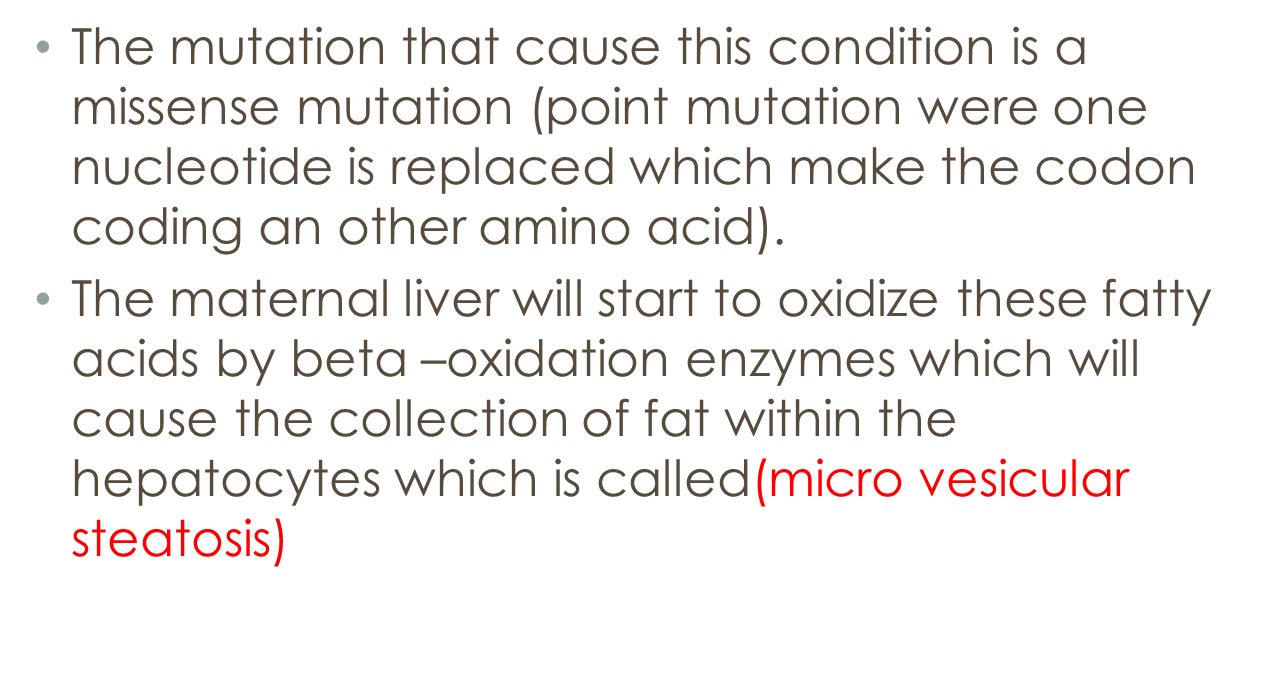 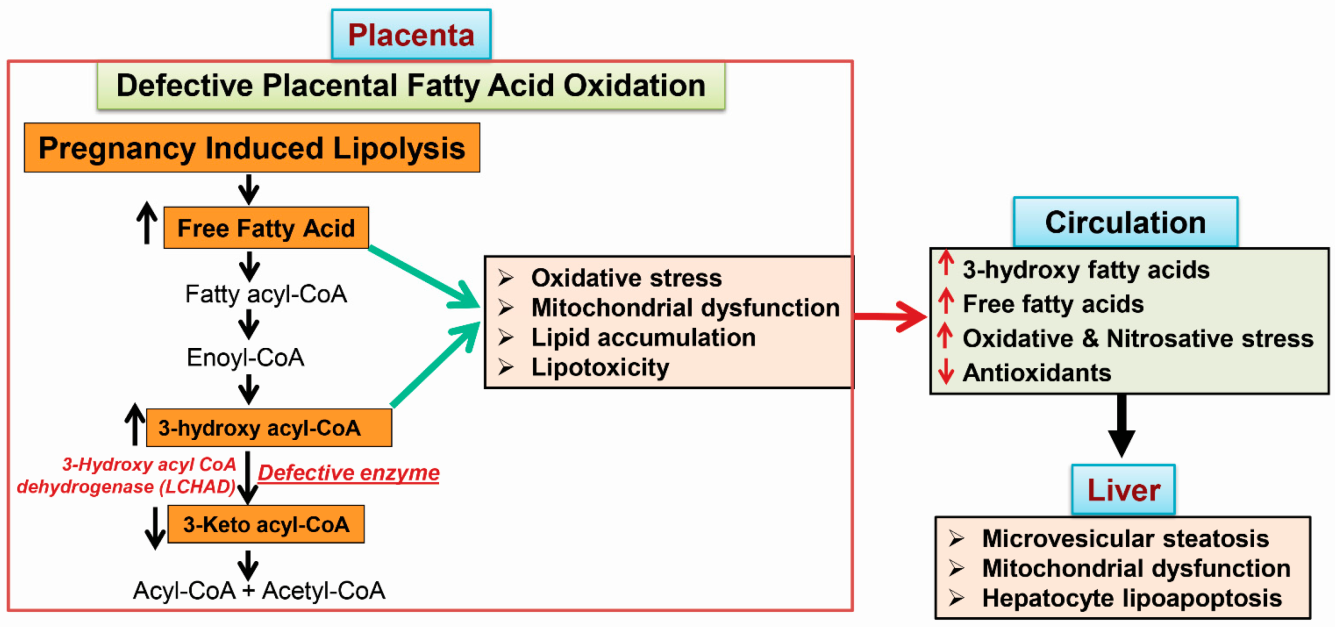 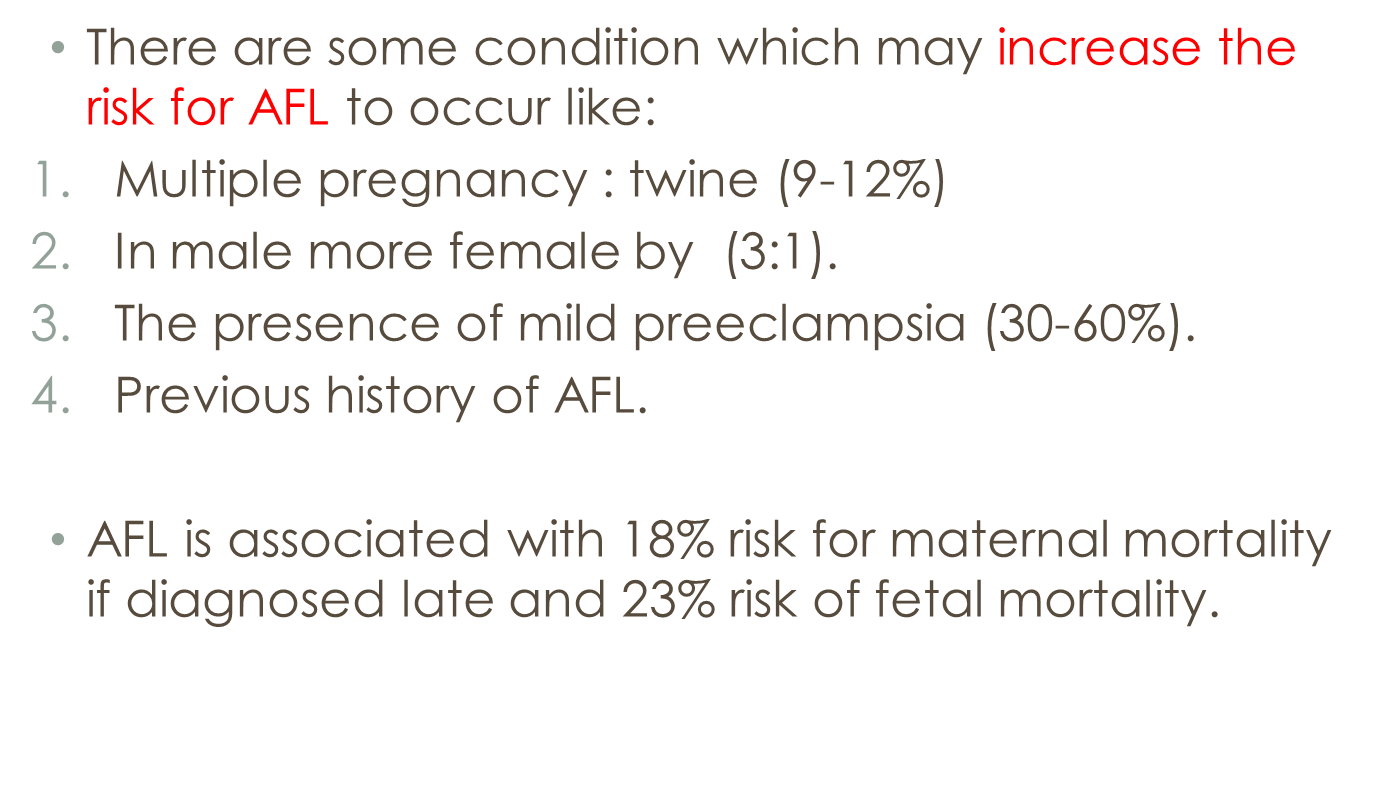 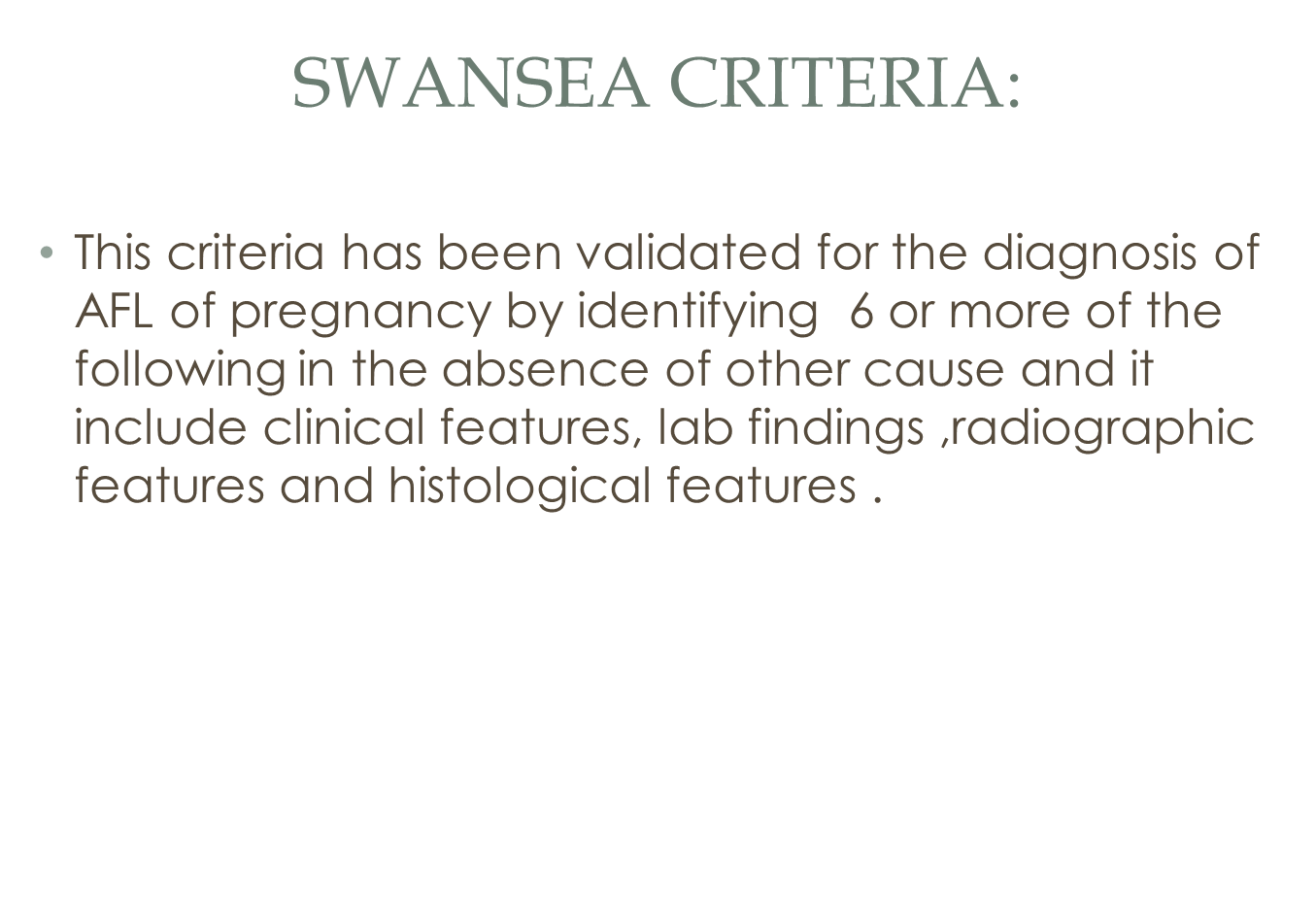 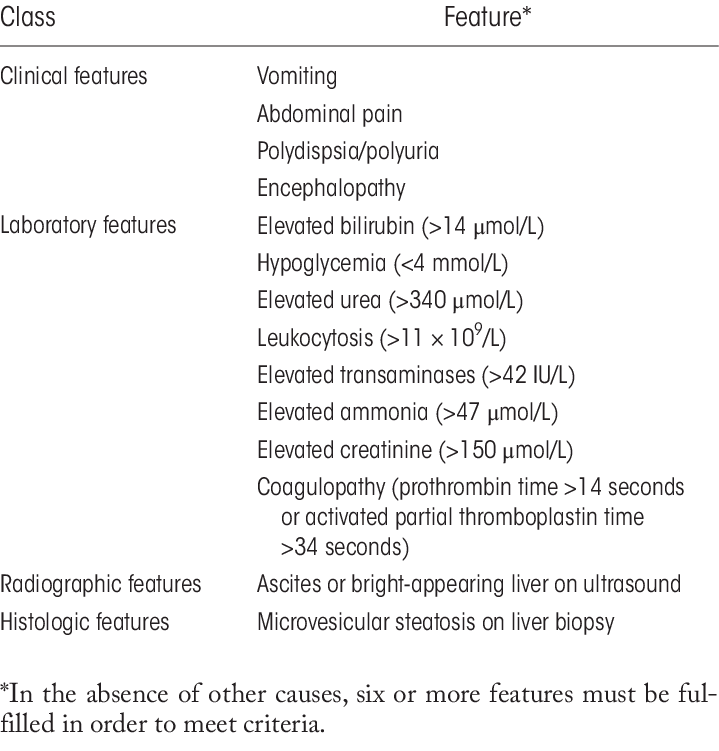 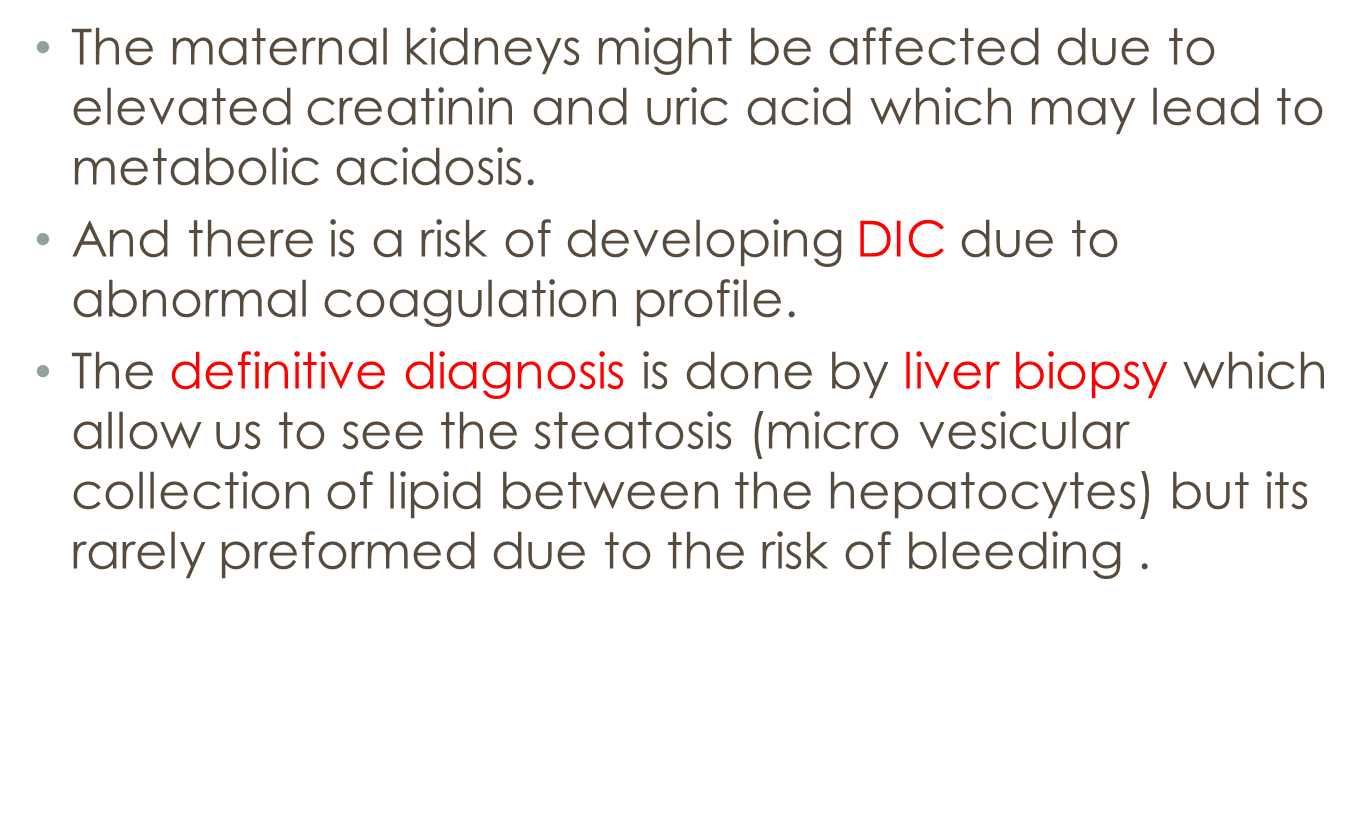 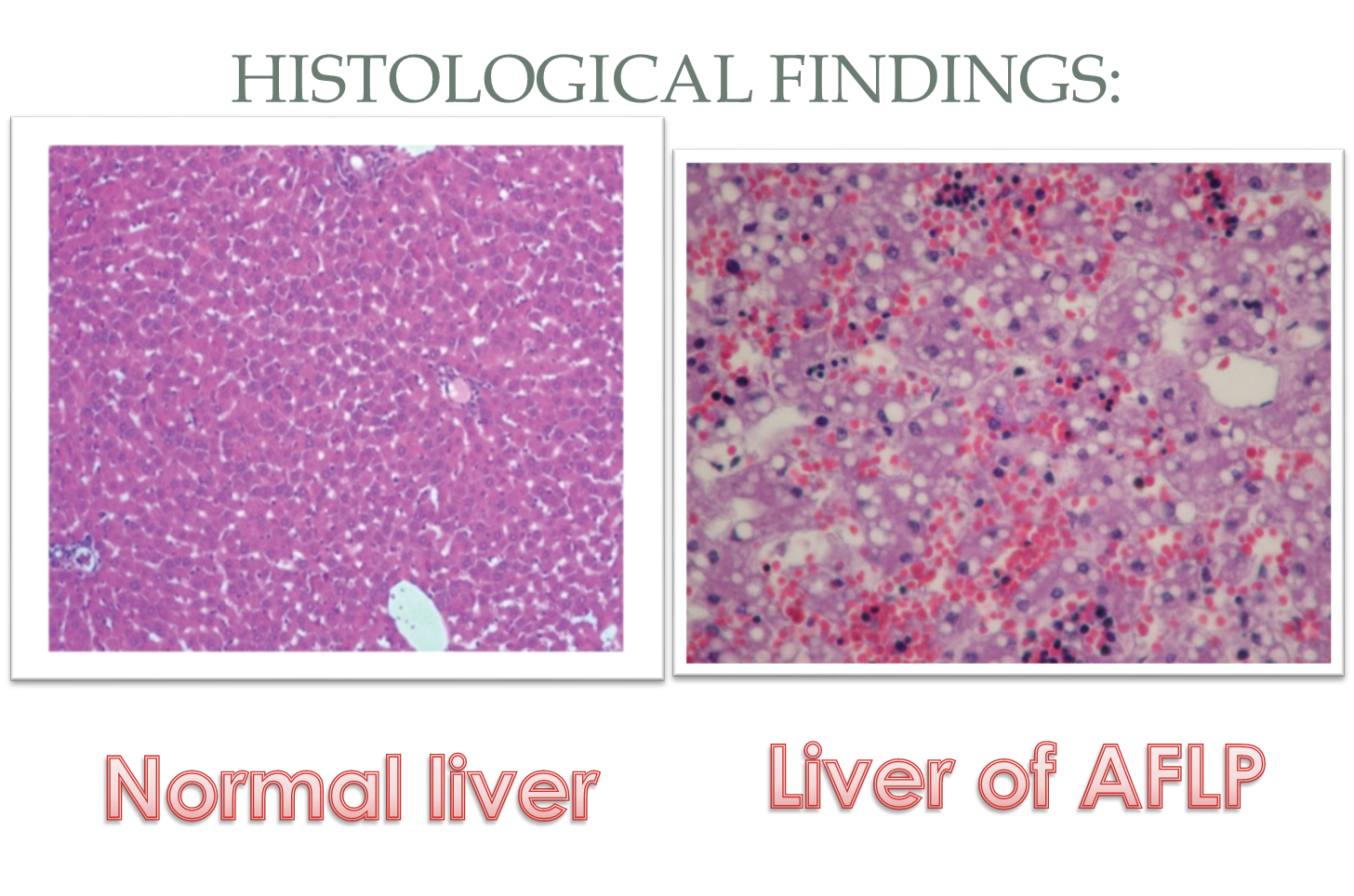 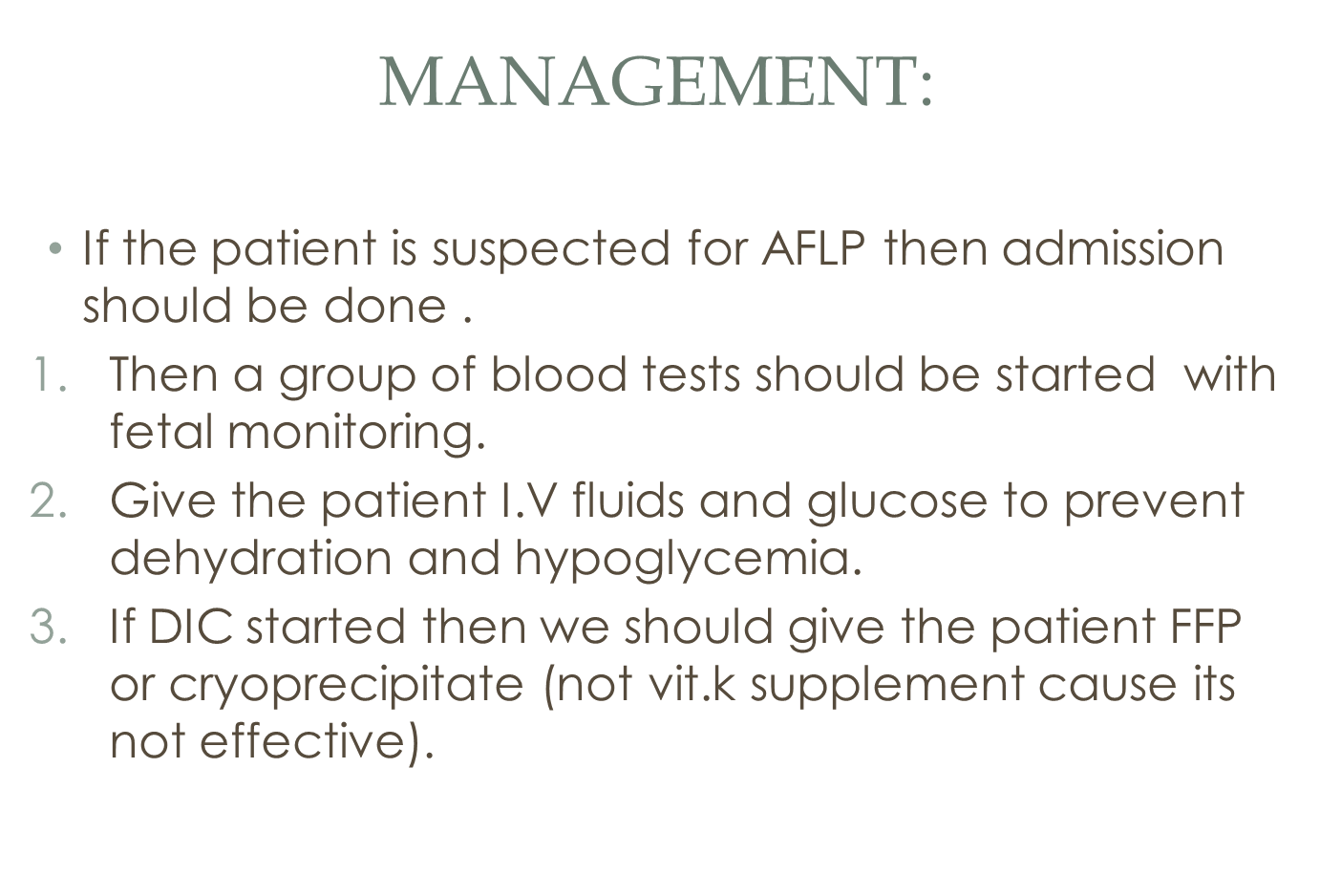 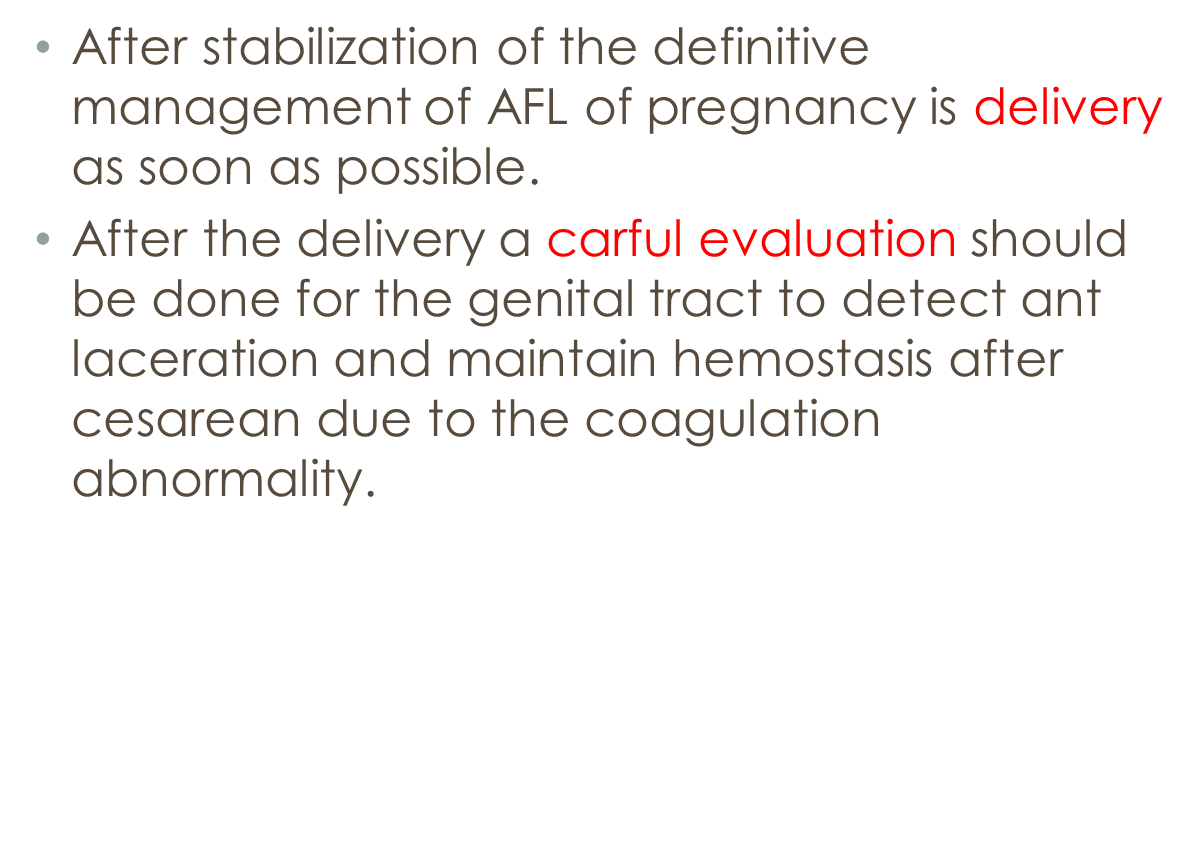 Thank you
Gall bladder disordersin pregnancy
Dr alaa ’owis
By: Aseel Adnan
Cholelithiasis
Is the presense of one or more of calculi in the gallbladder
The prevalence of gall stones in pregnancy is around 19% in multiparous & 8% in nulliparous women 
The causes of gall stones in pregnancy are1-increased estrogen level lead to increased cholesterol secretion & supersaturation of bile 2-increased progesterone level cause decrease small intestinal motality
Acute cholecystitis
Is much less common occurring in pregnancy in around 0.1% of pregnant women 
clinical presentation symptoms:1- pain may be localized to flank, scapula or right shoulder 2-nausea & vomiting 3-anorexia 4-fever signs 1-murphy sign is seen less frequently in pregnancy or may be displaced 2-fever 3-tachycardia
Acute cholecystitis
Diagnosis leukocyte count 
     Total bilirubin      Ultrasound      ERCP 
Differential diagnosis acute fatty liver of pregnancy HELLP syndrome peptic ulcer pancreatitis lower lobe pneumonia abruption placenta
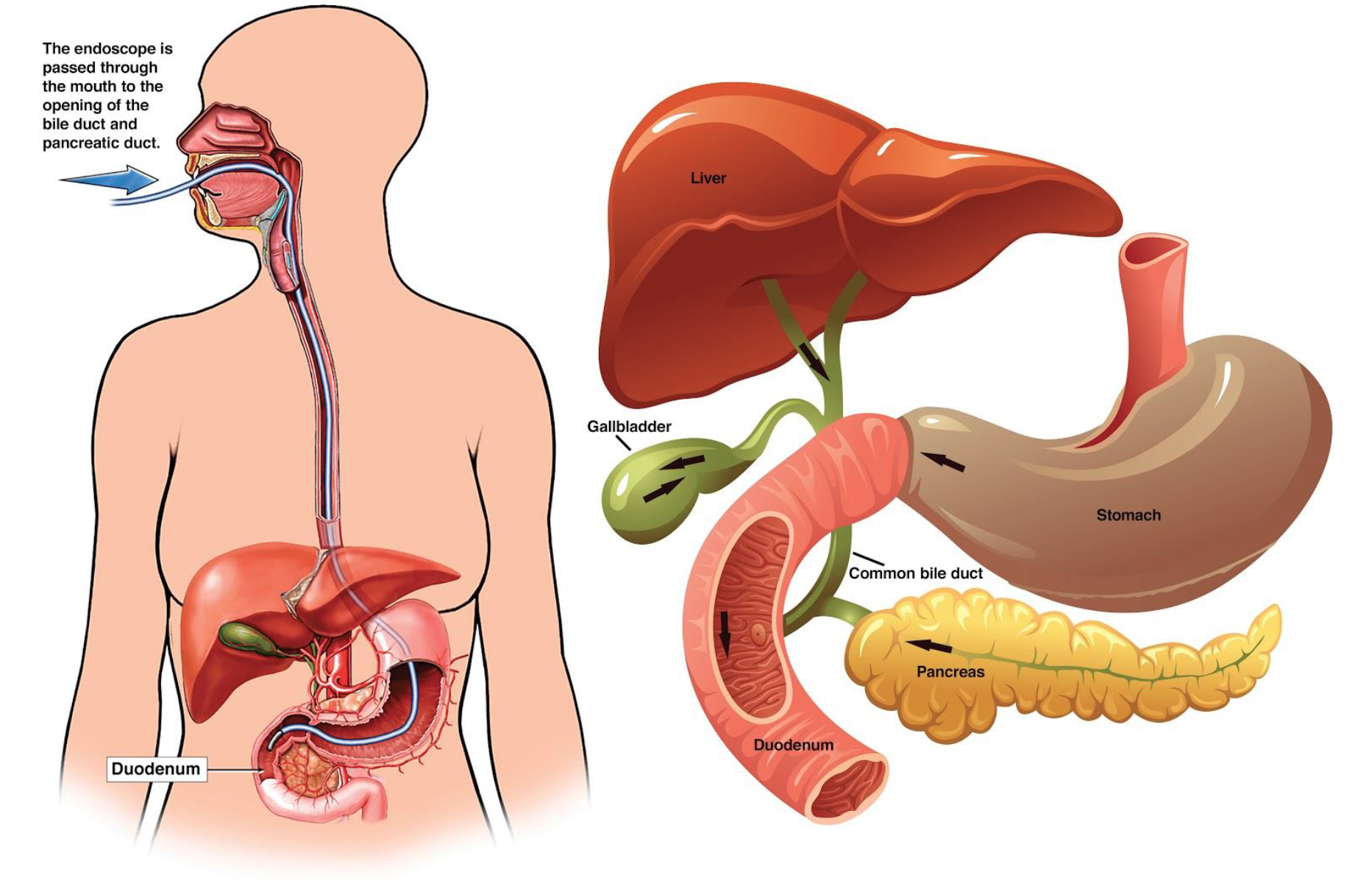 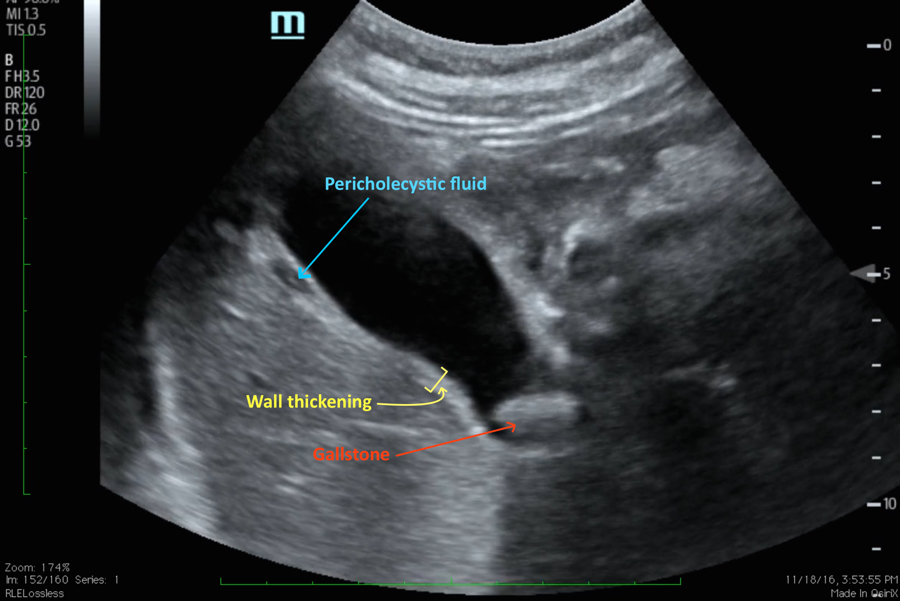 Acute cholecystitis
Management 
Concervative initial management include 1-bowel rest , IV fluid , analgesia & fetal monitoring antibiotics are warrented if symptoms persist for 12-24 hours coverage for enteric gram(-) flora is desired by metronidazole & ceftriaxone
Surgical management is required in 25% of cases & indicated for failure of conservative management , recurrence in same trimester or complicated cholecystitis 
Intraoperative cholecystectomy even in uncomplicated cases decreases the length of hospital stay & rate of preterm delivary
Complication gangrenous cholecystitis choledocholithiasis 
    Perforation     fistula     ascending cholangitis     pancreatitis the last two complications are associated with 15% maternal mortality & 60% fetal loss
Thank you